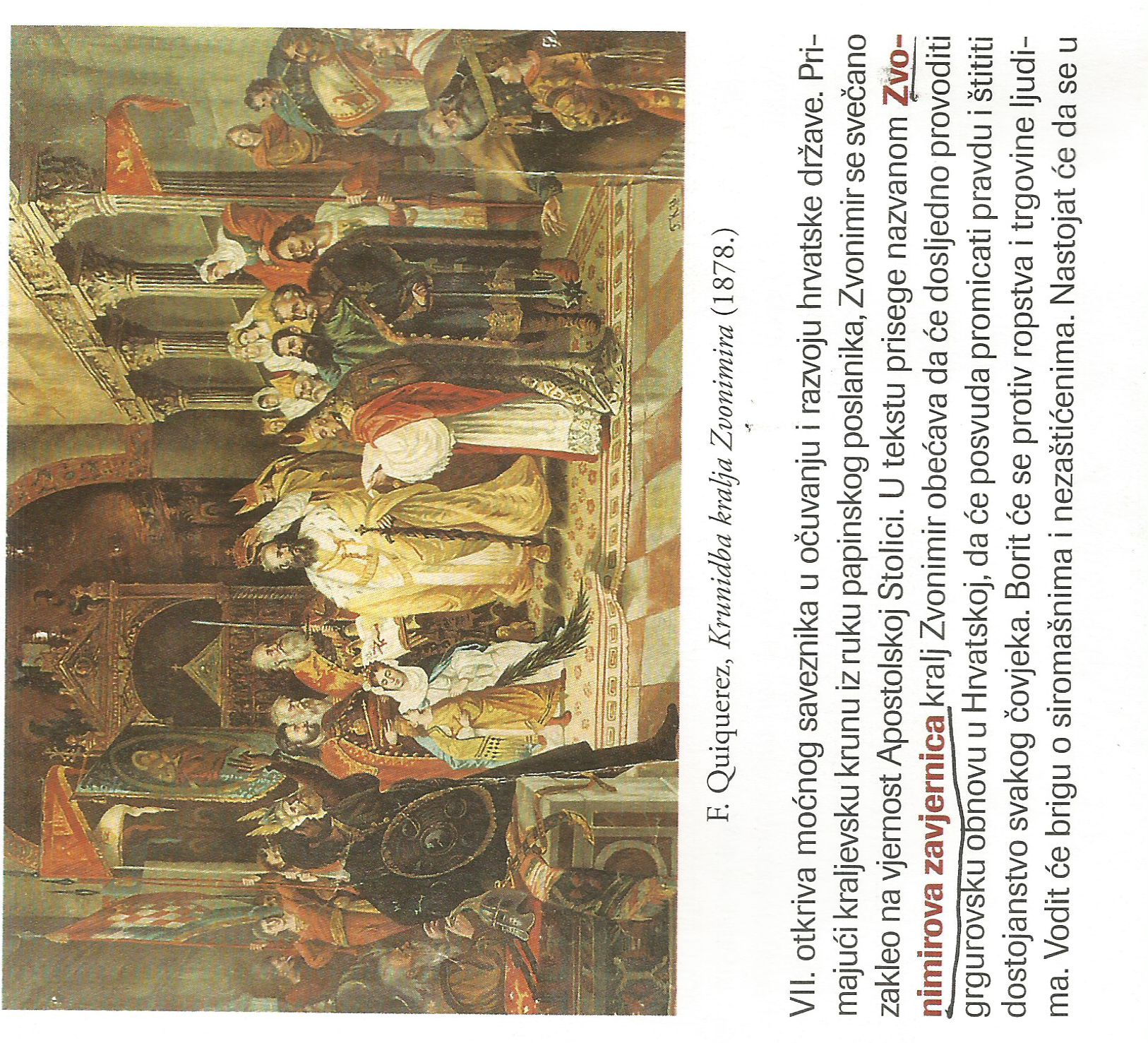 Domaća zadaća:

   Izraditi primjer Zvonimirove zavjernice koja treba sadržavati tko priseže, kome priseže, kojim povodom priseže, koji je sadržaj prisege (u obliku natuknica navesti koja obećanja daje kralj Zvonimir). 
   U izradi prisege možeš se koristi tekstom u udžbeniku, str. 70., ovim tekstom desno (iz starog udžbenika) ili nekim drugim izvorom.
   Prisegu potpisuje kralj Zvonimir (može i glagoljicom), a svoje ime napiši na drugoj strani povelje.
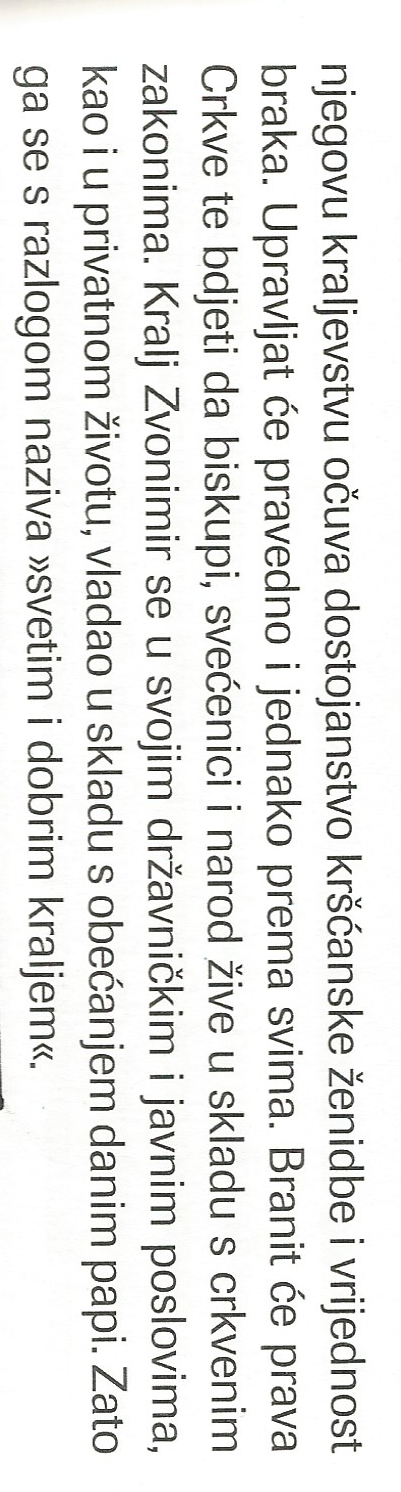 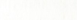